Welcome to 20.109!
Fundamentals of Biological Engineering
Spring 2018
Insight from previous 109ers
Words of wisdom…
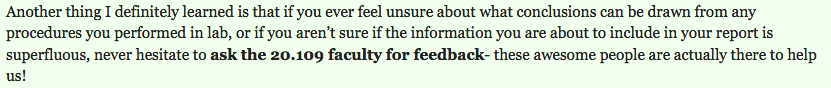 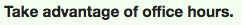 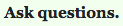 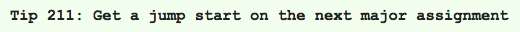 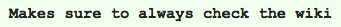 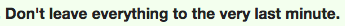 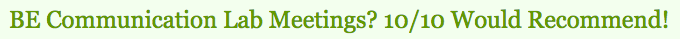 [Speaker Notes: We ask students to post to blog concerning reflections on course…]
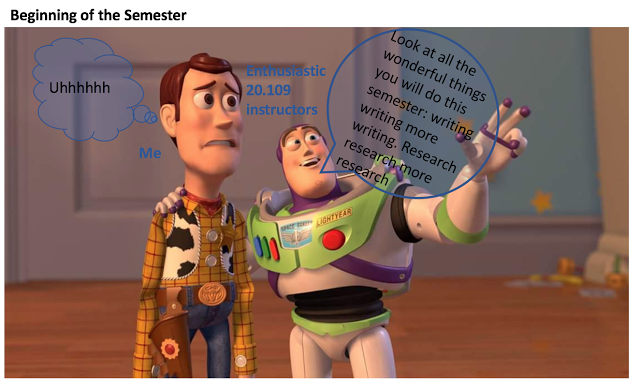 [Speaker Notes: Speak for everyone when I say you will do a lot this semester, writing and science]
“Figure 20.109 Decreased sleep intake increases overwhelmed feelings when completing … assignments. …  The above image is a representative snapshot taken 1 hr before sampling. Levels of stress were measured by facial contortion.”
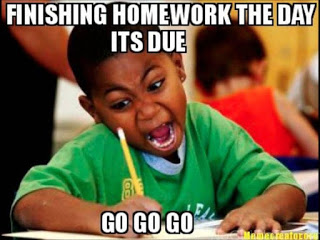 [Speaker Notes: Homework is key…practice for major assignments]
““Get to the point” was the overarching point of this module for me. It ranged from how I spoke during my journal club presentation or how I craft a sentence in my methods section.”
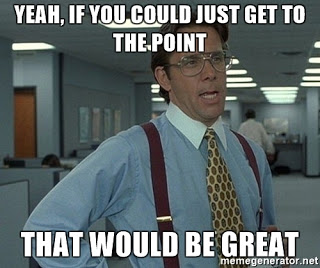 [Speaker Notes: Goal is to teach best practices in communicating your science…succinctly]
“Mod 2 focuses a lot on communicating experimental data and conclusions to other people. What's the point of getting good data if you can't share it with other people? It can be challenging…”
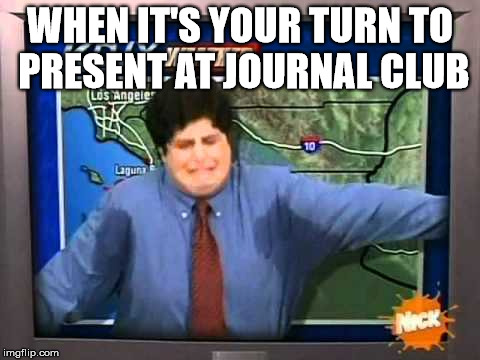 [Speaker Notes: Will complete oral communication assignments]
“I realized I was capable and very much able to read and understand experiments and results that other people have done. Even more so, I was able to convey the details of that paper to my classmates well (at least I think I did!). It was actually pretty fun to do so, I will admit. Though it took up a lot of my time, it was definitely worth it. I also even felt like more of a scientist after it.”
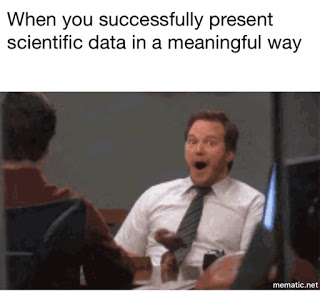 [Speaker Notes: Though presentations can be stressful, you will have the tools you need for success]
“This Research Article was hard. Straight up difficult.”
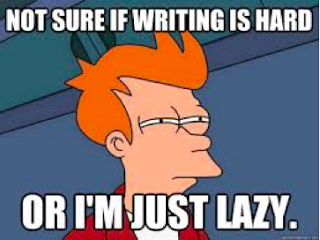 [Speaker Notes: There are also written assignments…and they will be challenging]
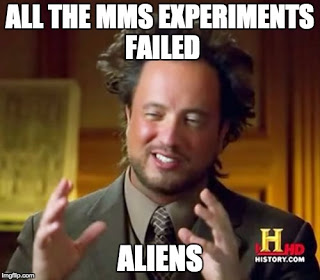 “This experience … has prepared me … in a way that I'll be even more ready for detailed figures, typos, or even when all of the experiments fail
as long as I stick to a consistent plan … I'll be able to handle any new challenges that comes my way.”
[Speaker Notes: For many reasons…one being that we do real science and sometimes things fail]
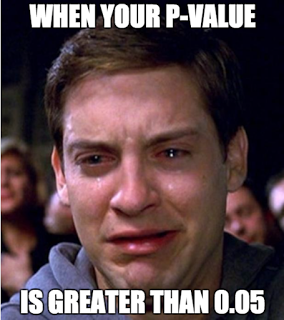 “…but I struggled writing the Mod2 report because unfortunately our results were not … "statistically significant" (the p-value was 0.07, so close!!).”
[Speaker Notes: Even when they don’t fail, sometimes the data are not significant]
“When the going gets tough, check the wiki. The wiki provided so much information throughout the module about the module and what was going on. In addition, the summaries of what should belong in each section of the paper was absolutely lifesaving. Absolute gold.”
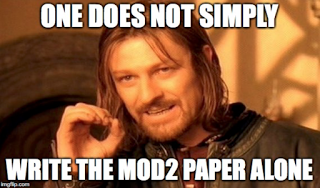 [Speaker Notes: But again, you will have the tools you need for success despite these potential setbacks]
“They made sure I started parts of the report early by assigning helpful homework assignments.  The comments and feedback they gave me definitely went a long way when I was writing.”
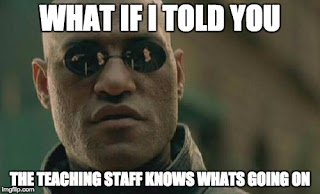 [Speaker Notes: And the teaching faculty are here]
“…but it was exciting to have the conventions explicitly pointed out so that we could know how best to go about constructing the different elements of our data summaries.  It was also extremely useful to be critiqued on our work in a way that encouraged creativity and freedom, by allowing us to focus on/emphasize the things that we thought were important, but in a way that also standardized our work and assured that our work contained all of the basic elements necessary.”
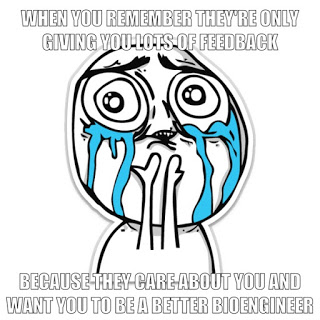 [Speaker Notes: To help you succeed, we will provide A LOT of feedback on your work]
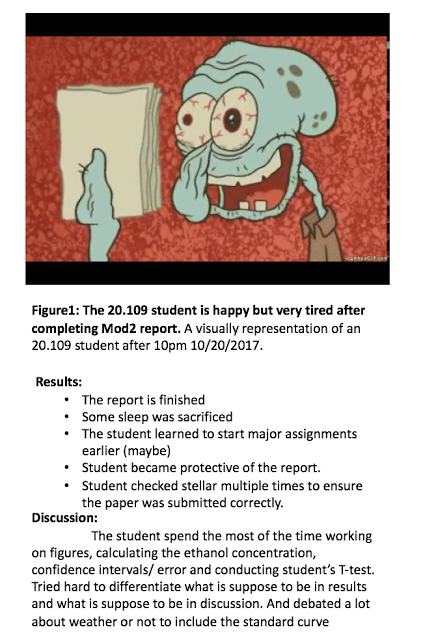 [Speaker Notes: At the end of it all you will have a body of work to be proud of]
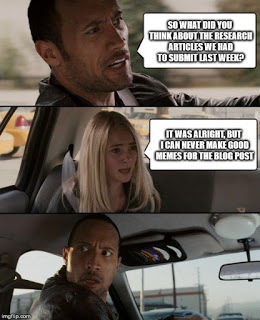 “… I feel like having done the research article for this section did help give me a much better structural understanding of how to create one in the future, thinking both about for whom each individual section is being crafted, as well as in what order I should be creating them.”
[Speaker Notes: You will develop proficiencies in scientific communication]
“All the instructors are very caring and helpful. They care about our mental health, and understand sometimes we are really stressed.”
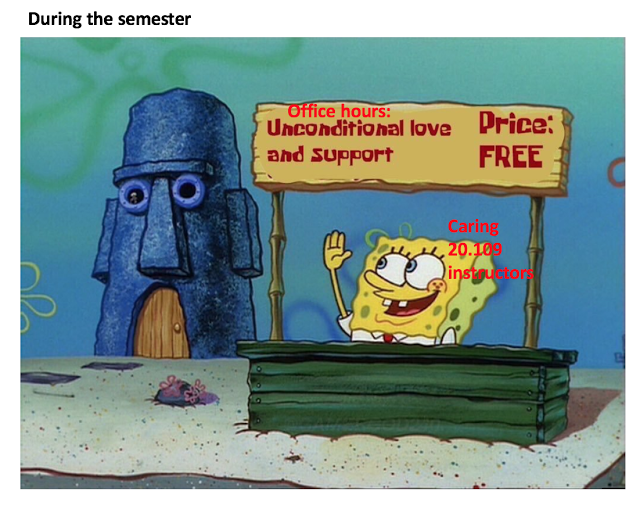 [Speaker Notes: Again, we are here for you]
“20.109 Episode VIII: The Last Module

The students of 20.109 are crumbling under the pressure from the end of the semester.
They thought they would know exactly what to expect in the closing weeks.
Biological engineering was starting to make sense, but then the teaching staff had designed a new experiment, one that the students had never seen before, making batteries!”
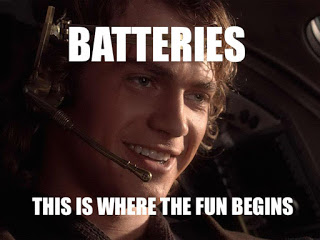 [Speaker Notes: And you will have cool things to tell your family when they ask, what is biological engineering]
“Accomplished, and tired”
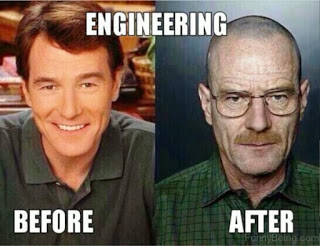 [Speaker Notes: You will leave with a toolkit and skills that will be useful long after your time in 20.109]
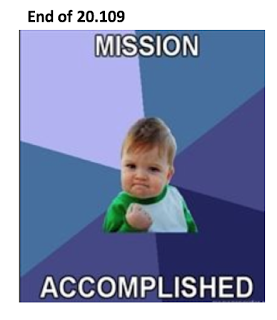 “At the end of semester, we did all the exciting things the instructors told us we would do. And I am proud of what I have done. Learned so much about everything. Improved  a lot in terms scientific writing, scientific reading, communication skills, lab skills, and more.”
[Speaker Notes: And you will have the confidence to use those tools and skills]
“Before going into 109, I knew it was going to at least be a class I don't hate, since I had heard such good reviews about it from other people. Little did I know, however, how much I was actually going to enjoy the class.”
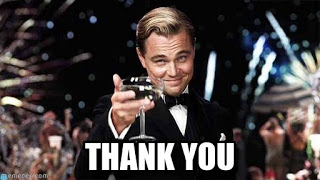 [Speaker Notes: And hopefully you enjoy your time with us]
What I will learn in 20.109:  Expectation
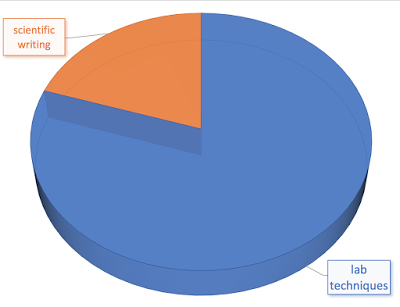 [Speaker Notes: Last note, you may be coming into this experience thinking you will learn a lot about working in a lab and a bit about communicating your science; however, …]
What I will learn in 20.109:  Reality
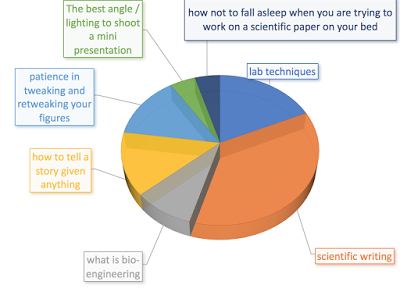 [Speaker Notes: 109 is best described as a ‘graduate school bootcamp’ and our goal is to train you to be successful and well-rounded scientists]
An introduction to 20.109
Meet the team
Core mission
Building a better                                            bioengineer
Modular structure
Module 1: Assessing ligand binding
Module 2: Measuring gene expression
Module 3: Engineering biomaterials
Logistics
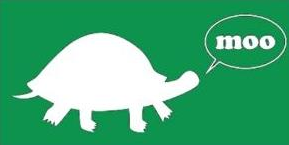 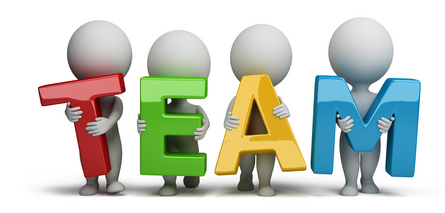 Meet the 20.109
Lecture / laboratory
Prof. Angela Koehler (M1)
Prof. Prof. Fraenkel and Dr. Noreen Lyell (M2)
Prof. Angela Belcher (M3)
Dr. Noreen Lyell (T/R)
Dr. Josephine Bagnall (W/F)
Dr. Leslie McClain (T/R)
Communications
Dr. Sean Clarke
Dr. Prerna Bhargava
Teaching assistant
Casper Enghuus
Research assistant
Dr. Jifa Qi
Core mission of 20.109
To prepare students to be the future of Biological Engineering

To teach cutting edge research skill and technology through an authentic research experience

To inspire rigorous data analysis and its thoughtful communication
Navigating success in 20.109
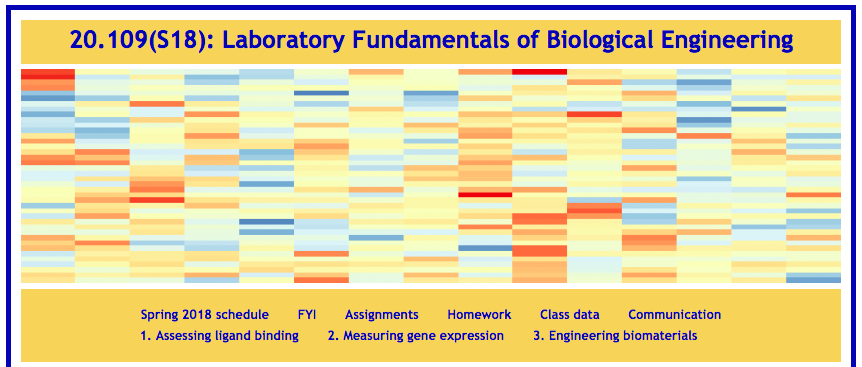 Module 1: Assessing ligand binding (Koehler)
Module 2: Measuring gene expression (Fraenkel/Lyell)
Module 3: Engineering biomaterials (Belcher)
Module 1: Assessing ligand binding
Experiments
Purify protein and assess purity / concentration
Screen small-molecule microarray
Complete secondary assays
Lab skills
Molecular biology techniques
High-throughput screening
Data analysis
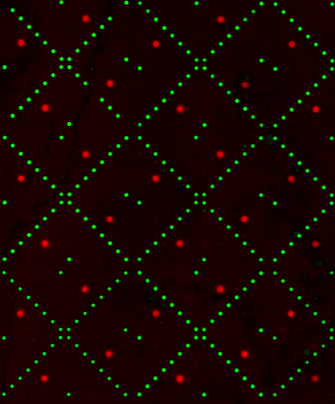 Module 2: Measuring gene expression
Experiments
Measure gene                             expression using                               qPCR and RNA-seq
Examine cell survival                                  in response to drug                        treatment
Lab skills
Mammalian tissue culture
Molecular biology techniques
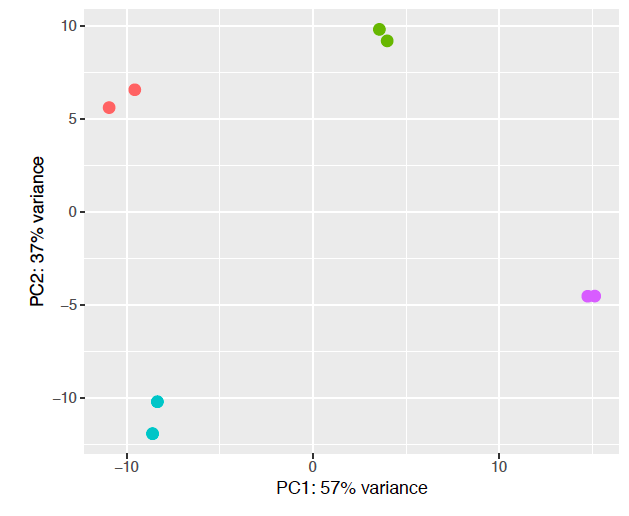 Module 3: Engineering biomaterials
Experiments
Mineralize phage with nanoparticles
Visualize nanowires with TEM
Construct cathode material
Lab skills
Biomaterial production
Capacity measurements
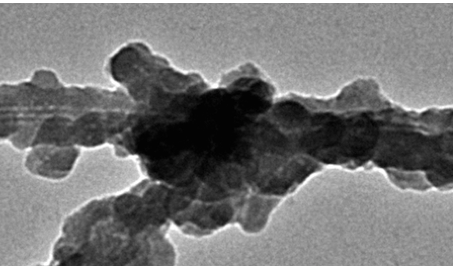 Resources in 20.109
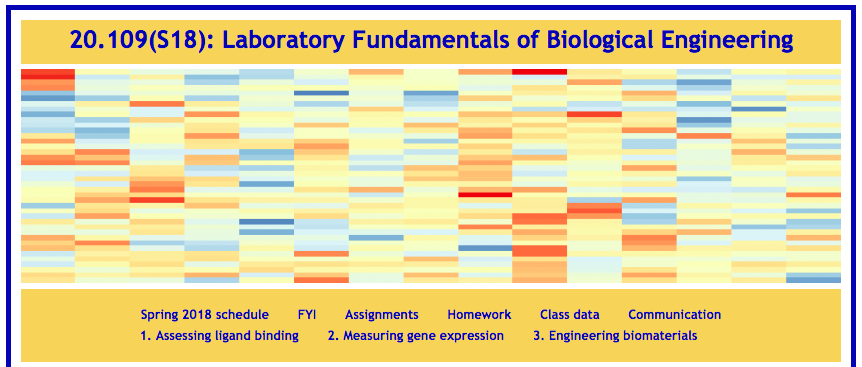 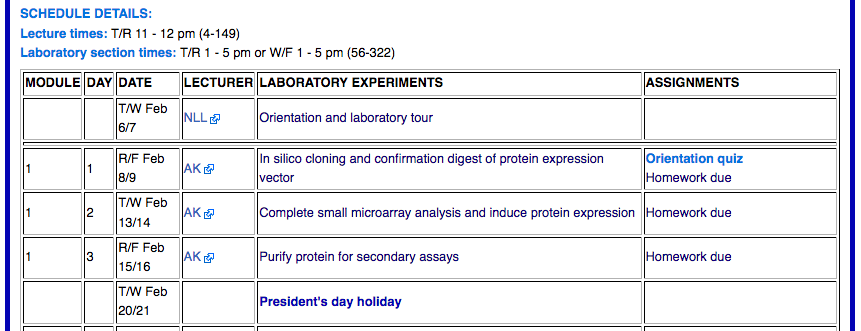 Workflow in 20.109
We start here…

But, you can’t design an experiment without analyzing some data!
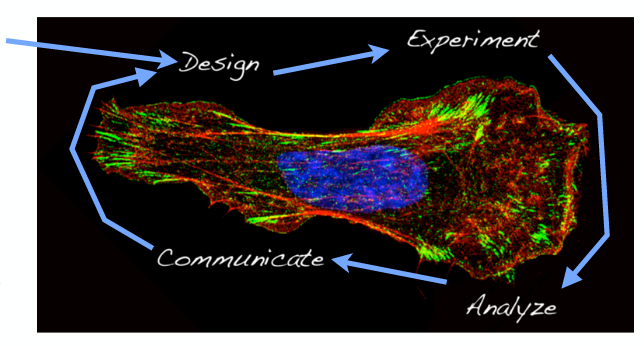 Workflow in 20.109
Research
We start here…

But, you can’t design an experiment without analyzing some data!
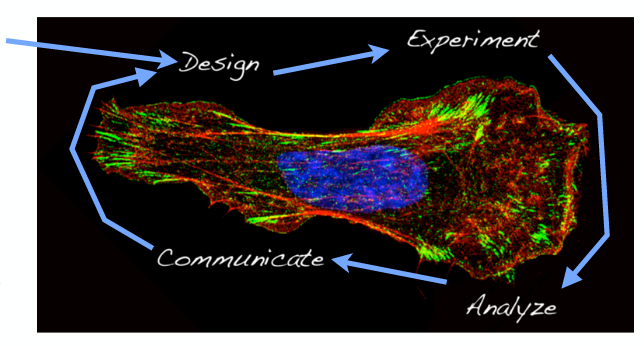 Experiments in 20.109
We aim to prevent ‘just follow the protocol’ syndrome
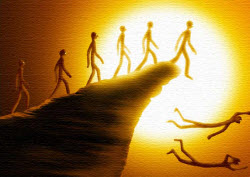 Best practices in 20.109
We do relevant and cutting edge science…
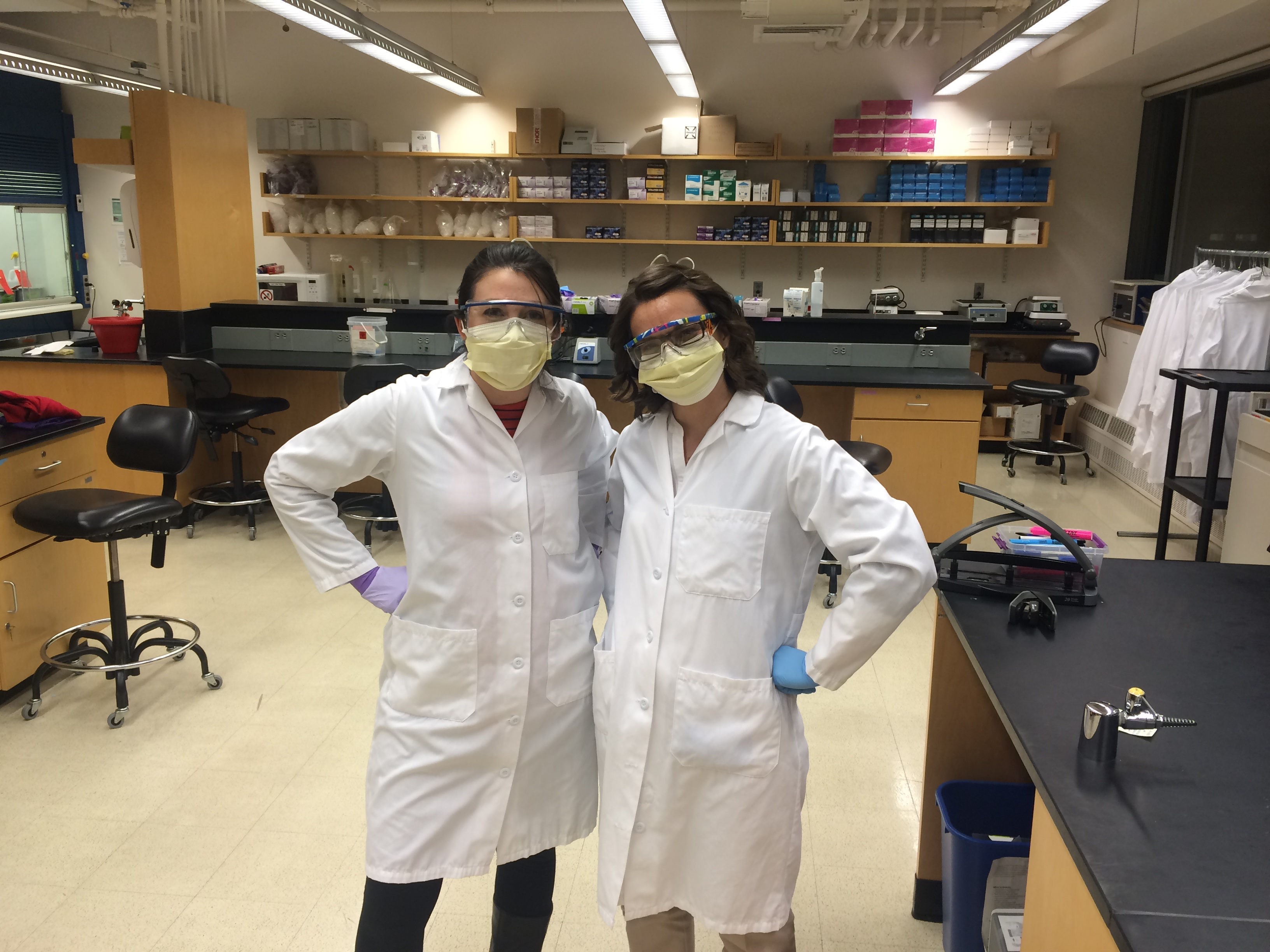 and we do it safely!!
We analyze real and novel data in 20.109
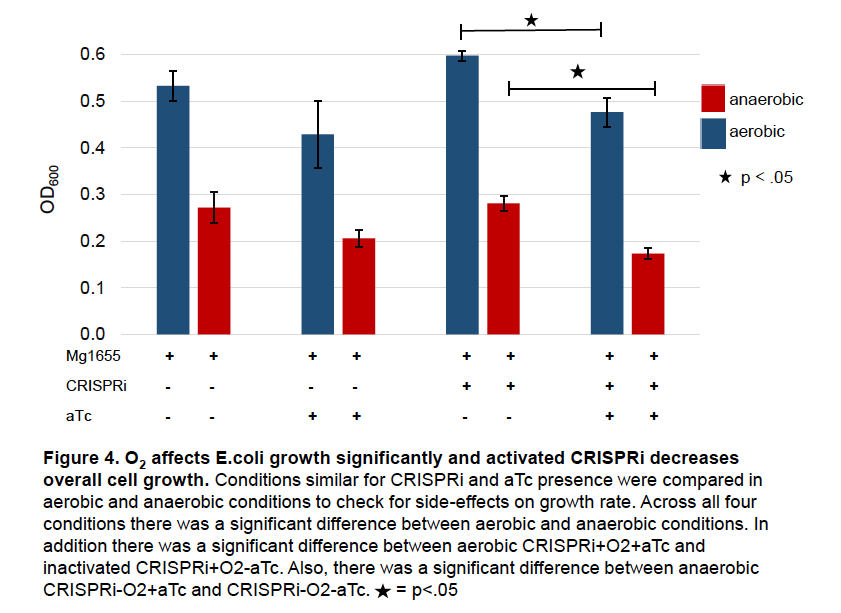 Written and oral communication
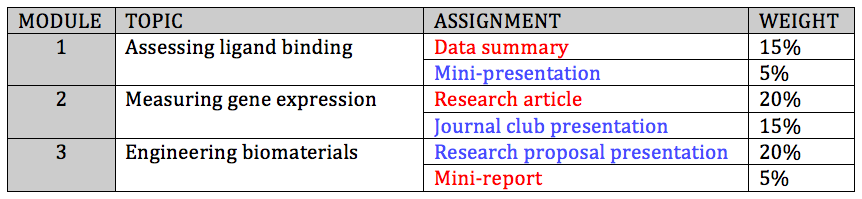 Written communication assignments = 40%
Oral communication assignments = 40%
Daily work and participation = 20%
Why communicate your science?
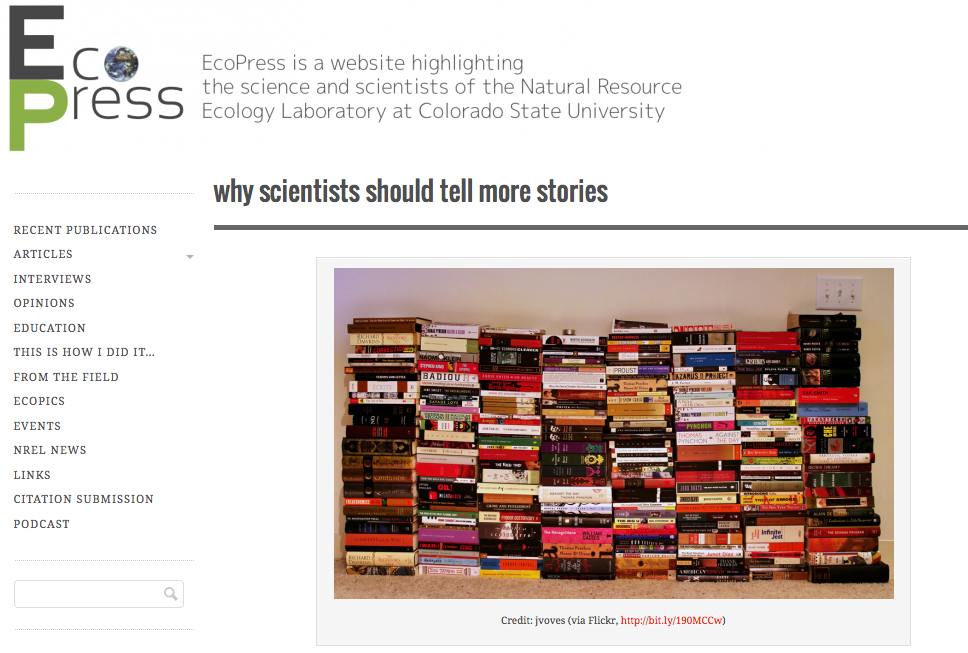 http://nrelscience.org/2013/09/26/why-scientists-should-tell-more-stories/
Why scientists should tell more stories
“Story is the number one way we learn from past experiences, to be better people, and share in experiences.  Yet as scientists we feel the need to separate ourselves from this proven method of communication…
…encourage the use of narrative in science, but with caution.  I would argue that narrative is imperative for science communication.  Data already incorporates a narrative; we just need to find ways to bring it to light.”
We are here to help
20.109 Teaching                                                   faculty
BE Communication                                              Lab
Instructors
Dr. Sean Clarke
Dr. Prerna Bhargava
Writing fellows
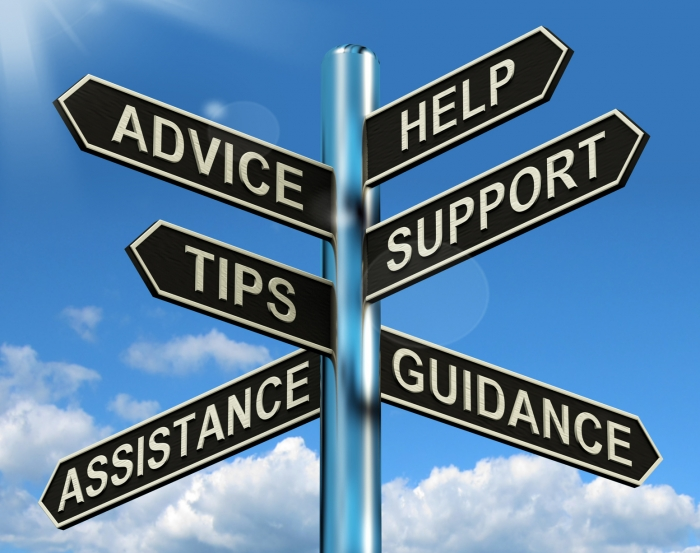 BE Communication Lab
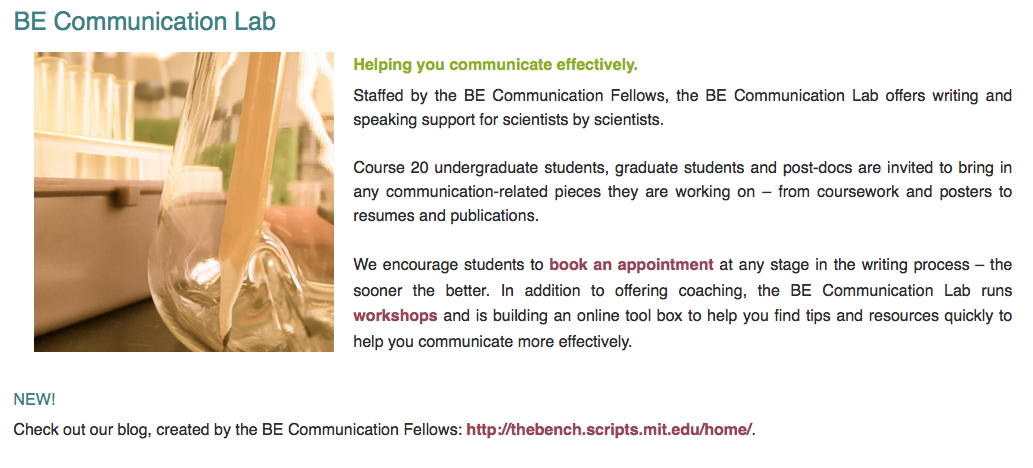 https://be.mit.edu/communicationlab
Course logistics
Lectures
T/R 11-12p in 4-149
Strongly encouraged attendance
Laboratory sections
T/R or W/F 1-5p in 56-322
Required attendance
Details
You will work in pairs throughout the semester
Collaboration with integrity is key
Expectations
Your expectations of us…
We will come to class and laboratory prepared
We will be clear and reasonable in all assignments
We will treat every 109er with respect
We will give everyone equal chance at success
Expectations
Our expectations of you…
You will come to class 
You will be prepared for lecture and laboratory 
You will not interfere with each other’s learning
You will invest the very best of yourself
You will be honest with your peers and the teaching faculty
Our goals for you
Organize a constructive laboratory notebook
Implement laboratory protocols and troubleshoot
Interpret and analyze data
Recognize the utility of models and assays
Critically examine scientific literature
Communicate your science
Work as a team
Provide constructive and helpful feedback
Final notes
Please arrive to laboratory today and tomorrow on time
EHS laboratory specific training
Laboratory orientation and exercise
Be sure to wear/bring pants and closed toed shoes
We will be working in the laboratory